Prototyp
Marián Kica
Pripomenutie
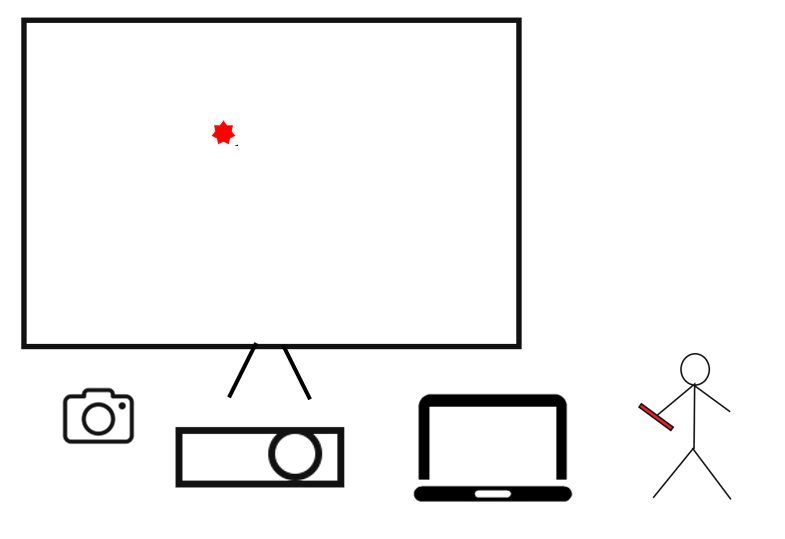 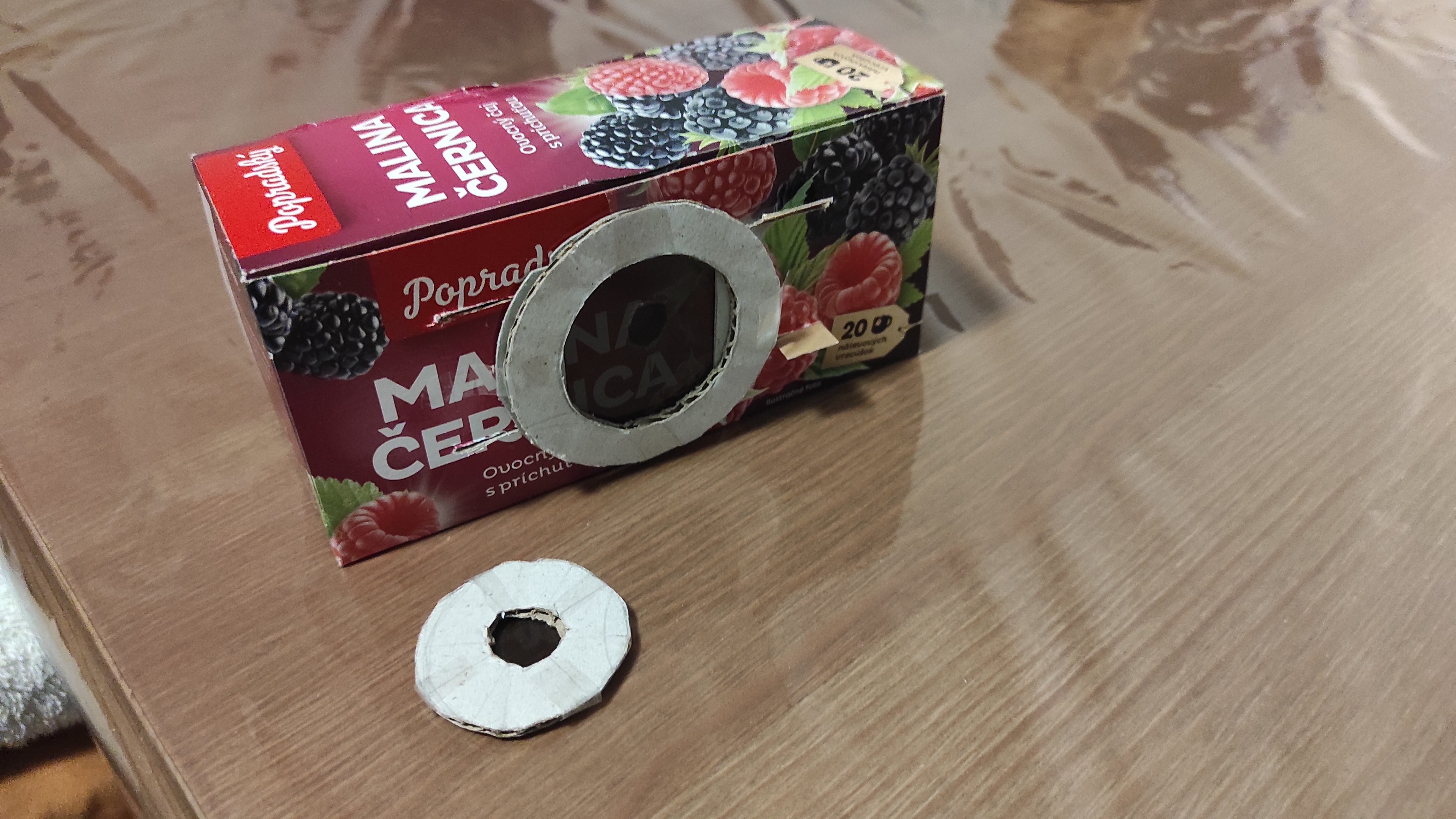 Upevnenie polarizačných filtrov
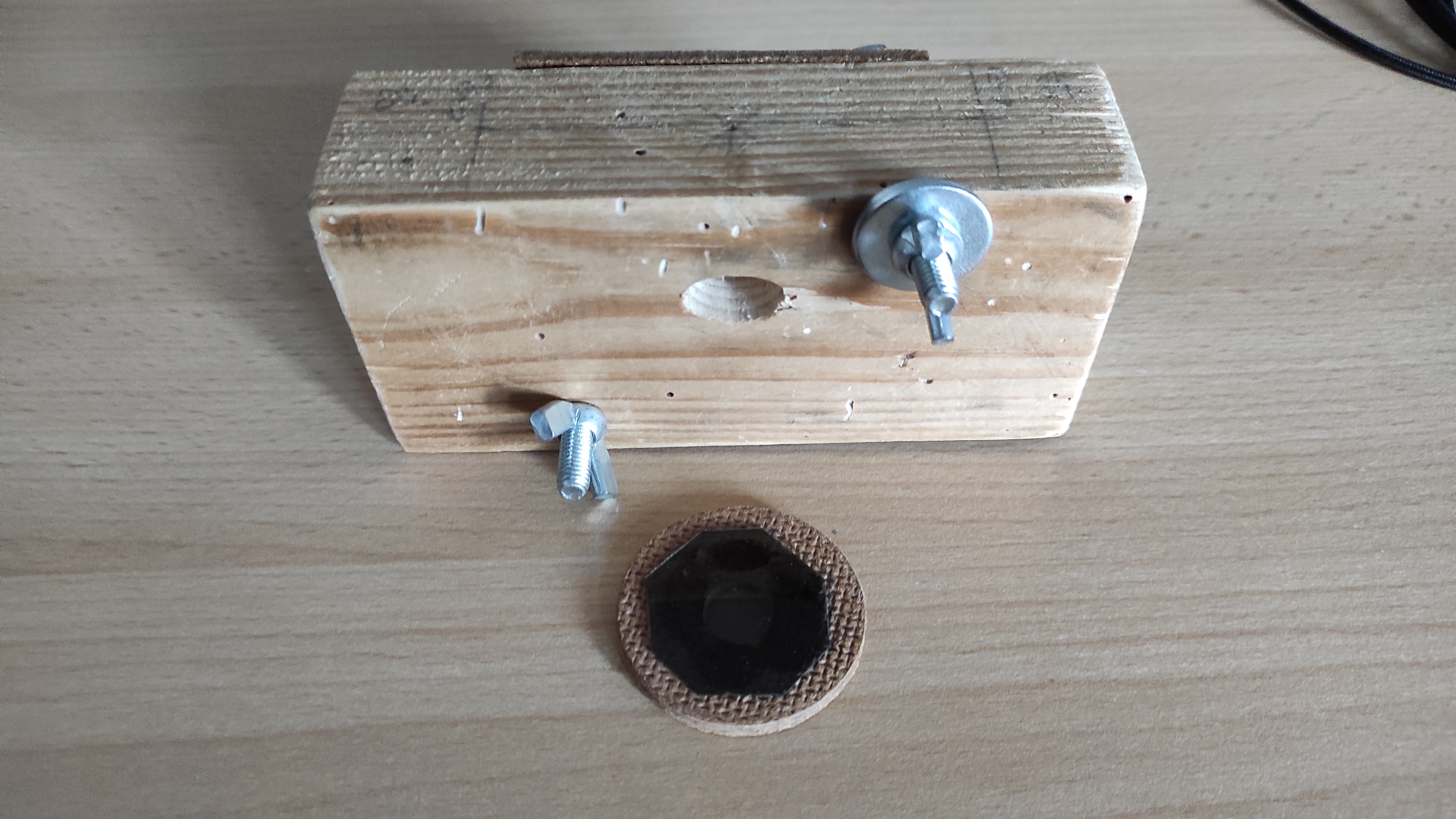 Upevnenie polarizačných filtrovteraz
Detekcia
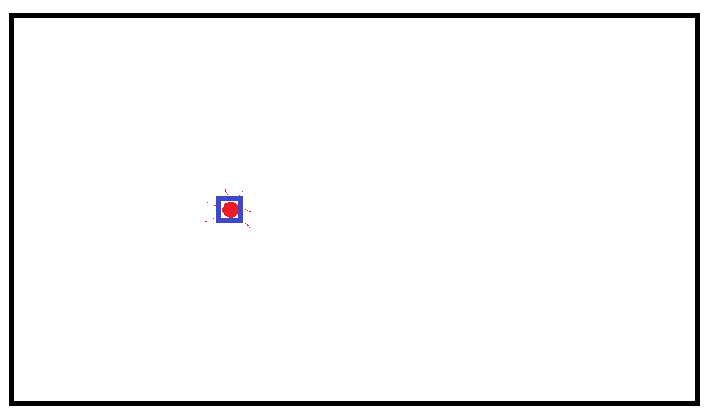 Detekcia
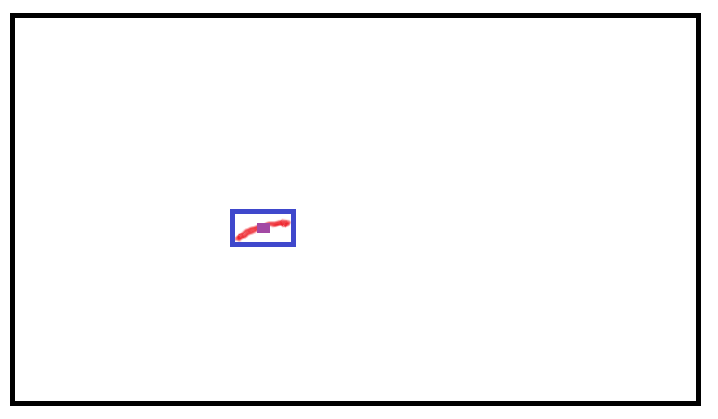 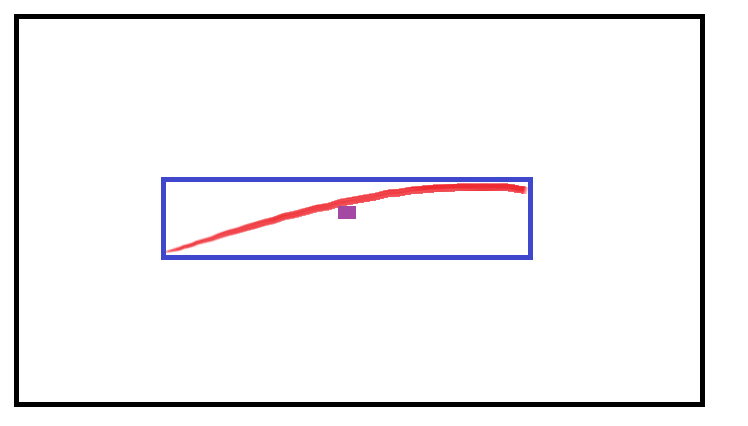 Demo
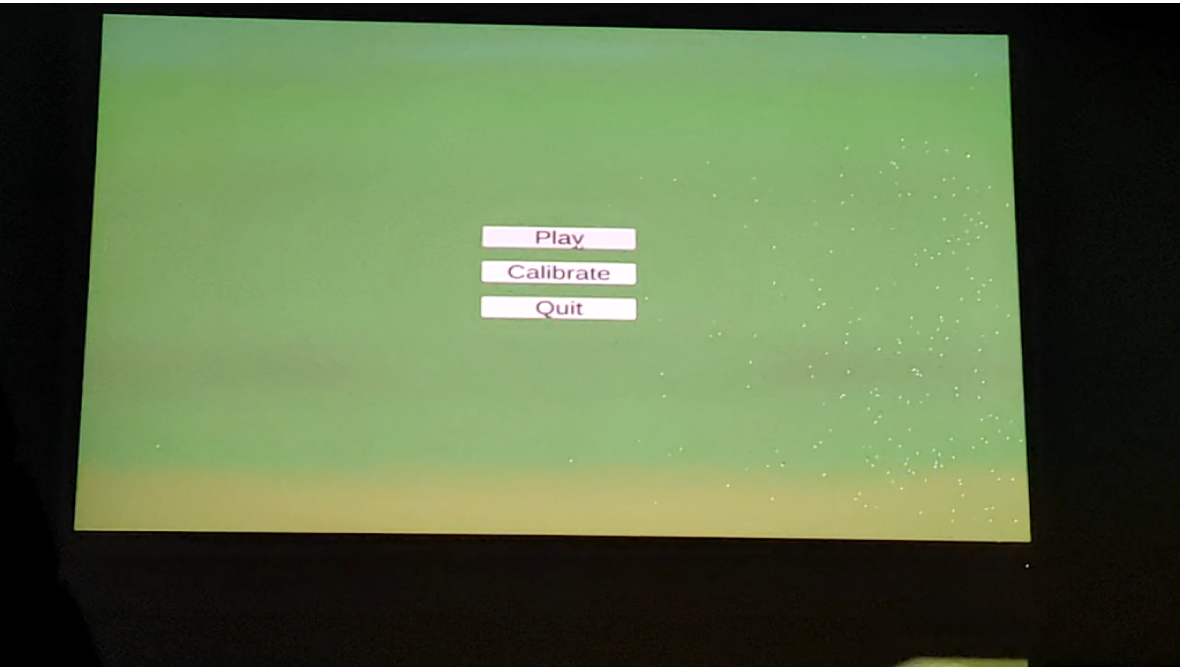 Setup
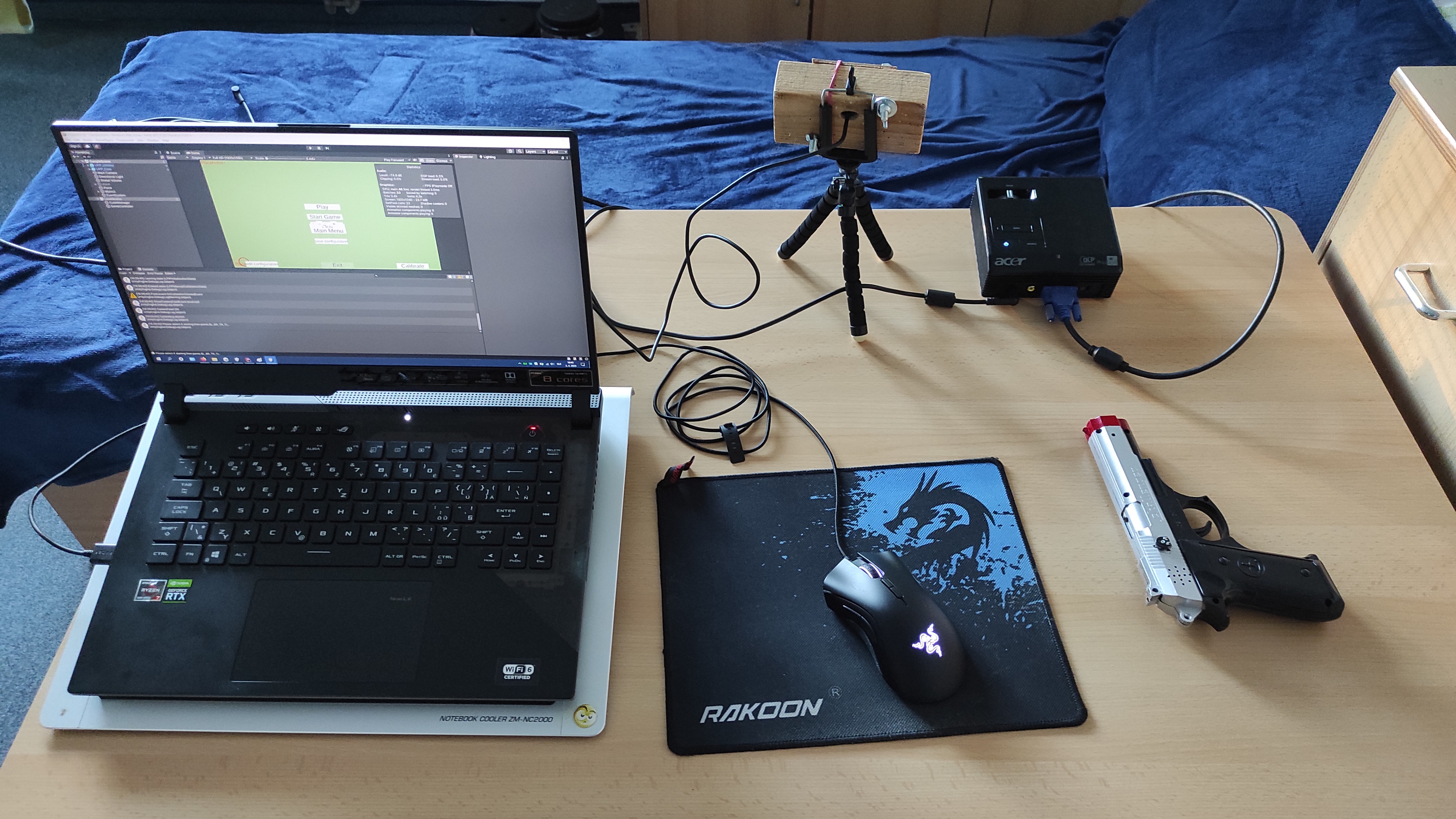 Setup
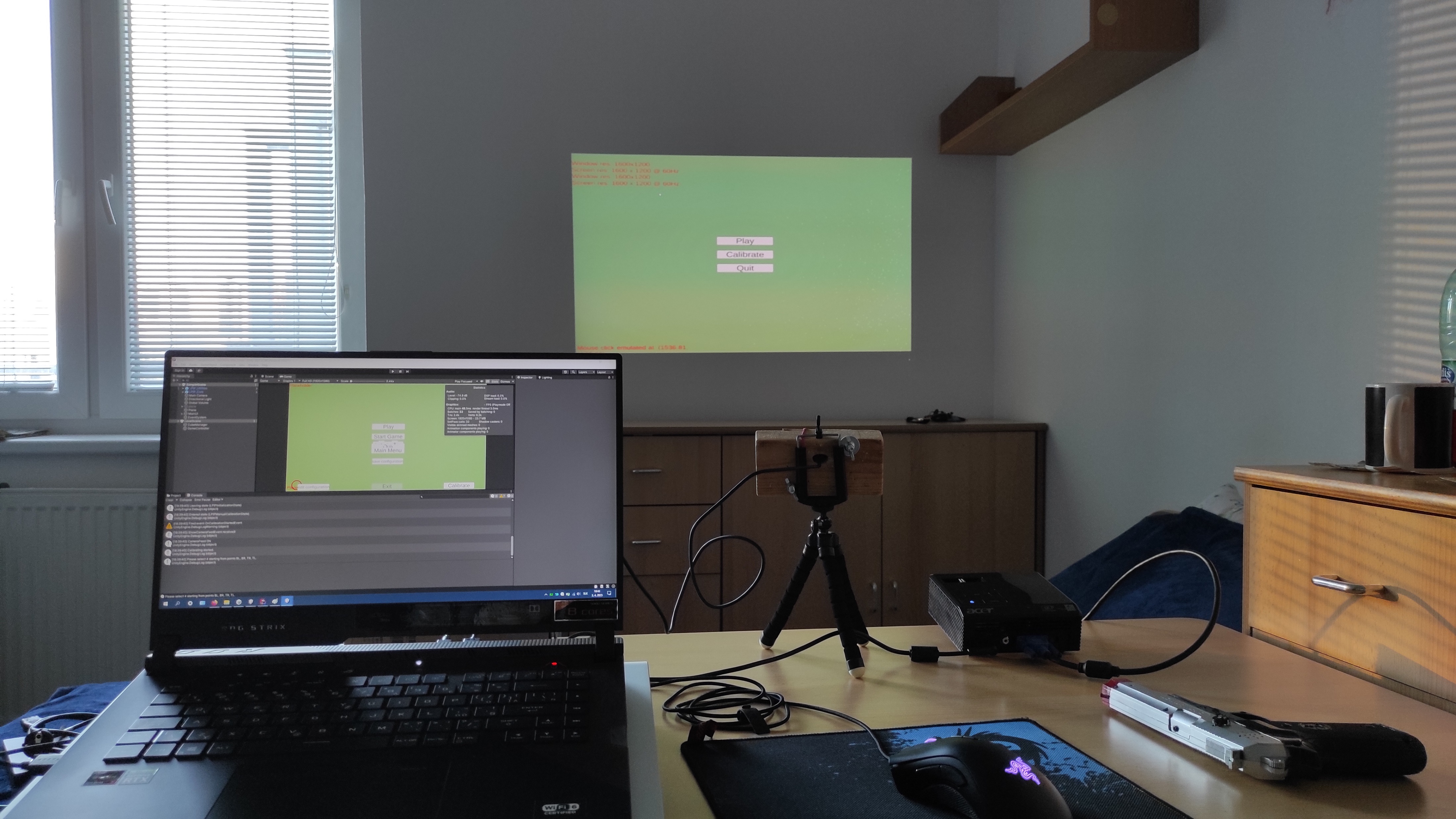 Ukážka 1
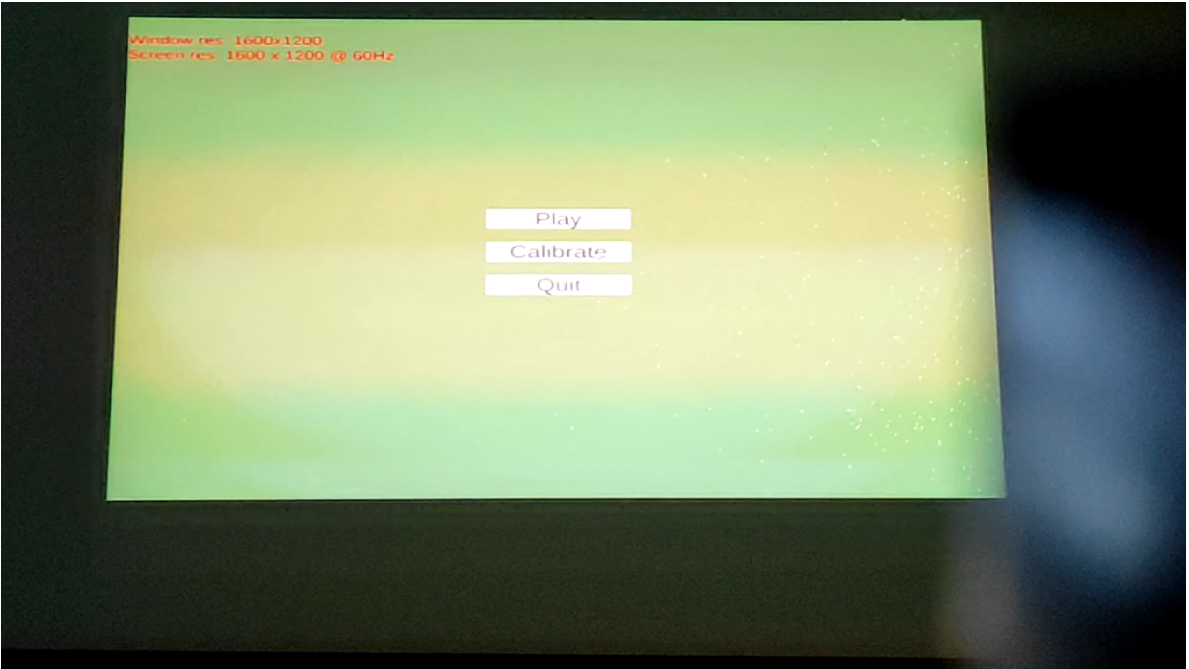 Ukážka 2
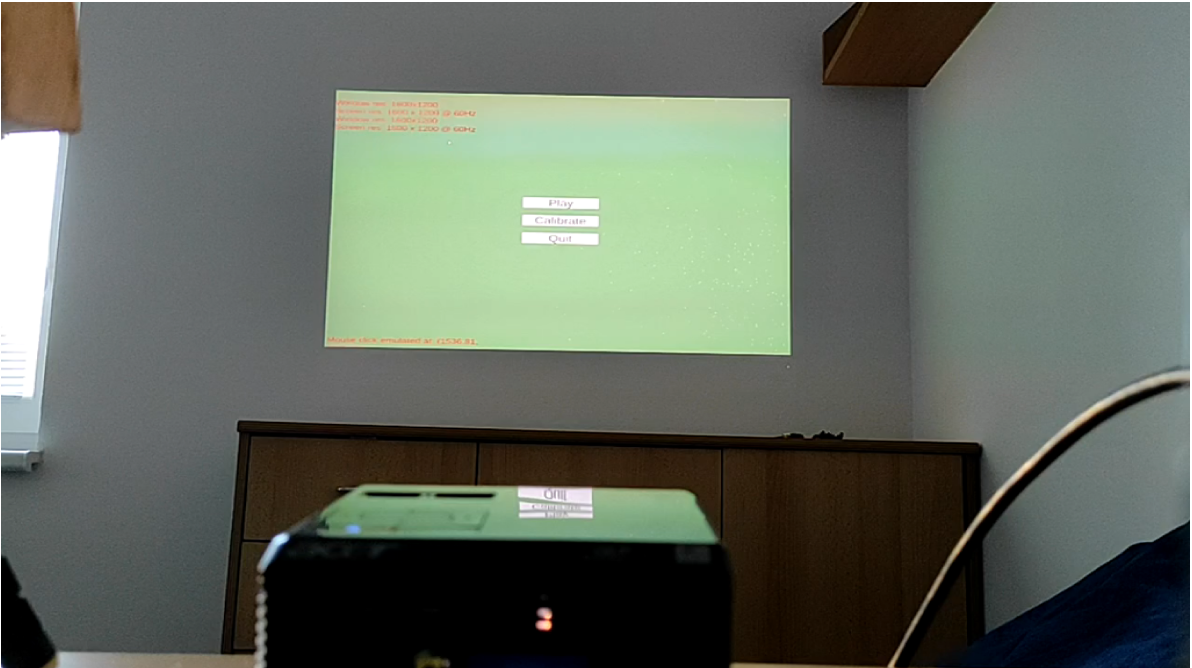 Ďakujem za vašu pozornosť